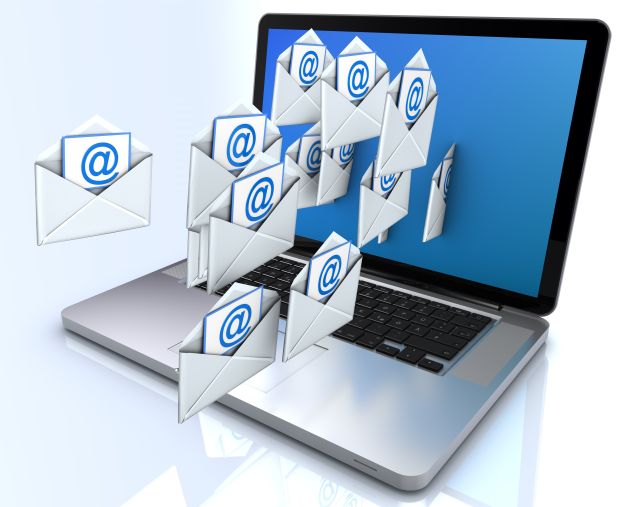 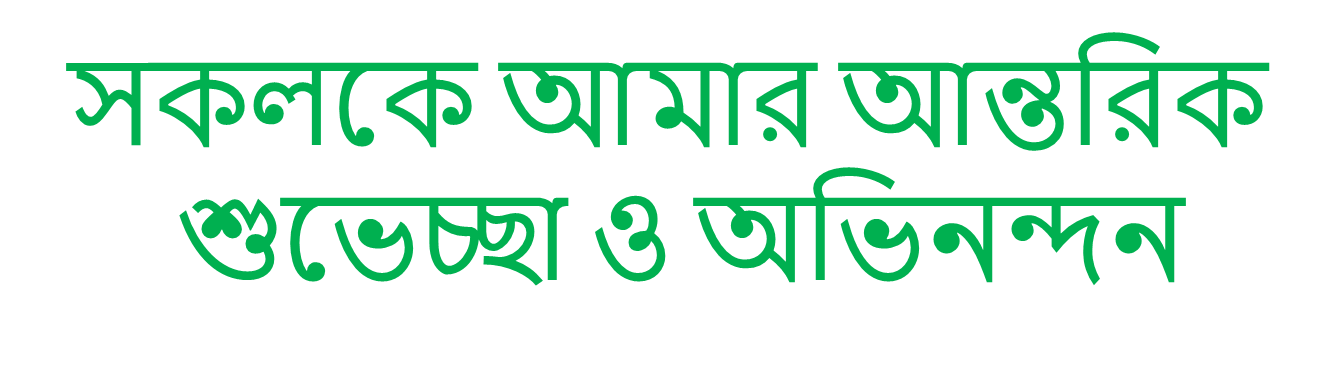 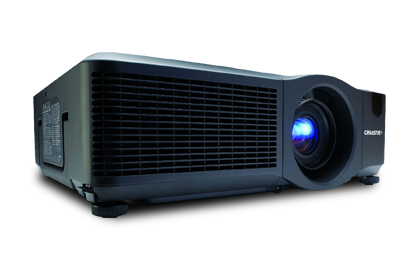 পরিচিতি
পাঠ




শ্রেণিঃ অষ্টম
বিষয়: তথ্য ও যোগাযোগ প্রযুক্তি
অধ্যায়ঃ পঞ্চম  
সময়: ৫০ মিনিট
 তারিখঃ ২৩/১০/১৯
শিক্ষক






টুলু সরকার (সহকারী শিক্ষক )
কাদিরখোলা মাধ্যমিক বিদ্যালয় 
রামপাল , বাগেরহাট। 
মোবাইলঃ ০১৯৩৪-৫০৮১৬৭
E-mail:tulusarker81@gmail.com
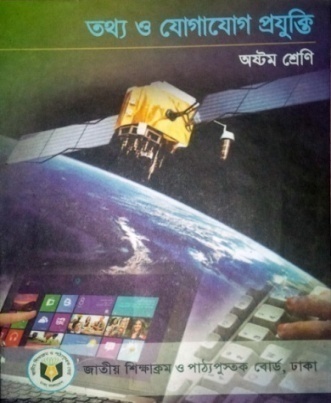 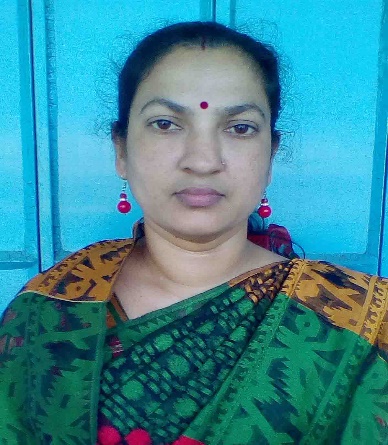 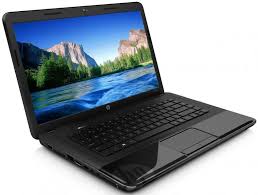 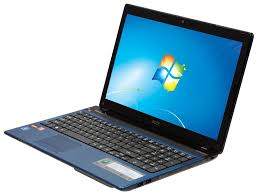 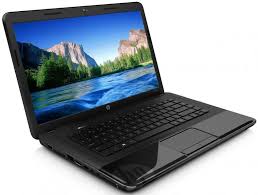 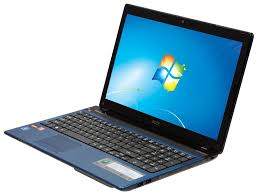 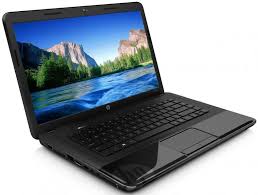 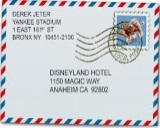 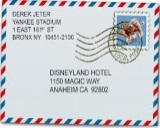 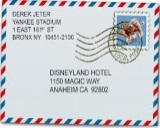 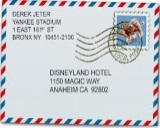 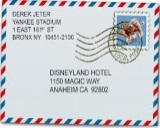 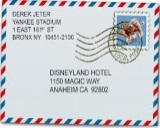 কম্পিউটার বা আইসিটি যন্ত্রের সাহায্যে চিঠিপত্র লেনদেনকে কি বলে?
আজকের আলোচ্য বিষয়......
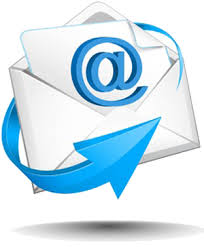 ই-মেইল
শিখনফল
এই পাঠ শেষে শিক্ষার্থীরা…
১। ই-মেইল সম্পর্কে বর্ণনা করতে পারবে;
২। ই-মেইল আইডি খোলার নিয়ম বর্ণনা করতে পারবে;
৩। ই-মেইল পাঠানোর প্রক্রিয়া বর্ণনা করতে পারবে;
৪। ই-মেইল পাঠাতে পরবে;
ই-মেইল কী?
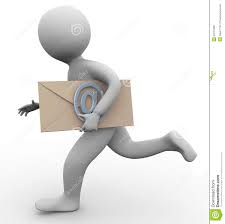 ই-মেইল কথাটির অর্থ ইলেক্ট্রনিক মেইল। যার মাধ্যমে কয়েক মূহুর্তের মধ্যে পৃথিবীর এক প্রান্ত হতে অন্য প্রান্তে কোন লেখা, ছবি বা ডকুমেন্ট পাঠানো যায়।
ই-মেইল ব্যবহারের সুবিধা
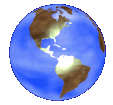 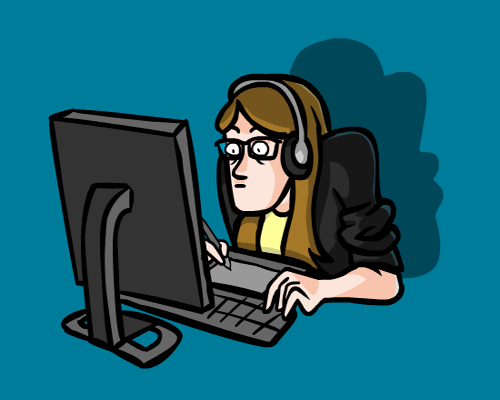 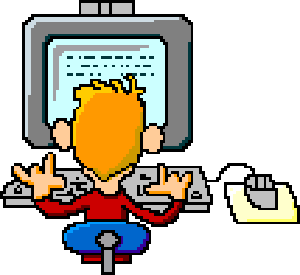 ই-মেইলের মাধ্যমে প্রায় বিনা পয়সায় পৃথিবীর এক প্রান্ত হতে অন্য প্রান্তে তথ্য প্রেরণ করা যায়।
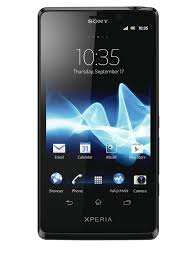 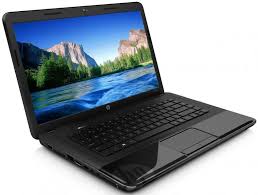 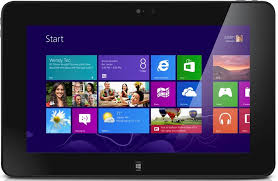 এগুলো ই-মেইল পাঠানো মাধ্যম ।
স্মাট ফোন
কম্পিউটার
ট্যাব
motiarjess@gmail.com
ই-মেইল ঠিকানা বা আইডি আমরা কীভাবে পাই?
এটি কোন ধরনের ঠিকানা?
ই-মেইল ঠিকানা বা ই-মেইল আইডি
ই-মেইল ঠিকানা খোলার মাধ্যমে
ই-মেইল খুলতে কি কি প্রয়োজনঃ
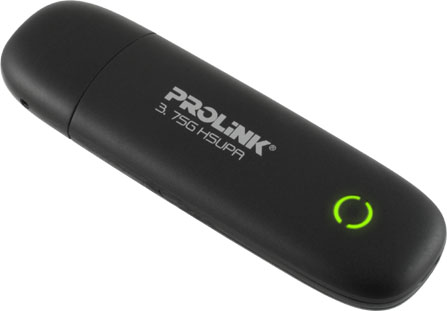 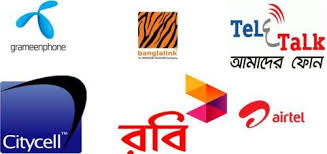 ই-মেইল সেবা প্রদানকারী সাইটসমূহ
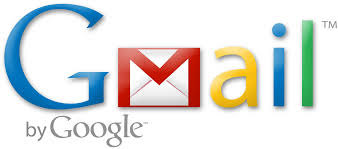 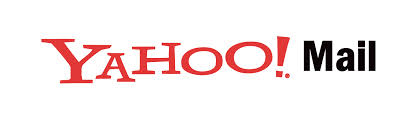 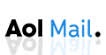 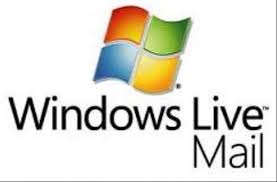 [Speaker Notes: সেবা প্রদানকারী সংস্থাগুলো সম্পর্কে জ্ঞান লাভ করতে পারবে।]
Mozilla Firefox
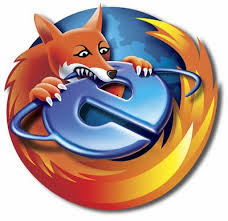 ইন্টারনেটে প্রবেশ করার জন্য Mozilla Firefox আইকনে ক্লিক করি।
[Speaker Notes: এ পর্যায়ে শিক্ষক ব্যবহারিক কাজ যেতে পারেন এবং এই নির্দেশনা অনুসরণ করতে পারেন।]
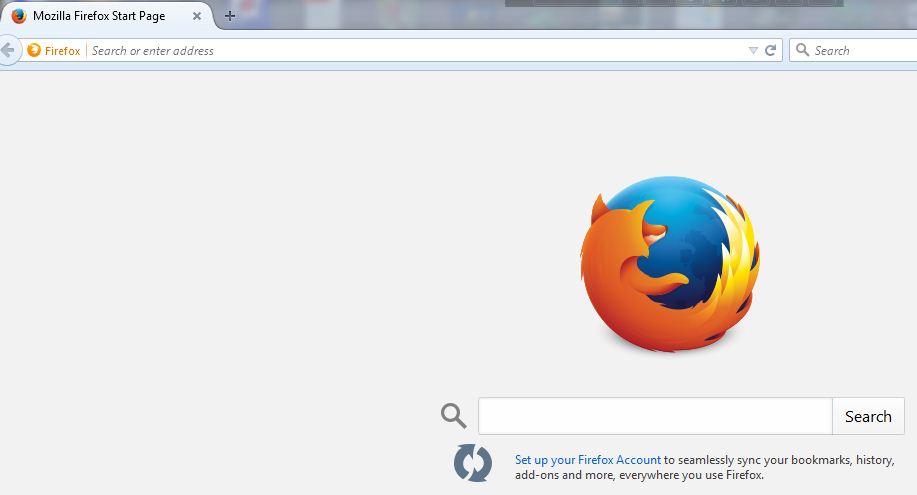 www.yahoo.com
address bar এ ইয়াহুর ঠিকানা লিখি
[Speaker Notes: ১২-১৫ নং স্রাইটের মাধ্যমে শিক্ষার্থীরা ইয়াহু মেইলে প্রবেশ করতে পারবে।]
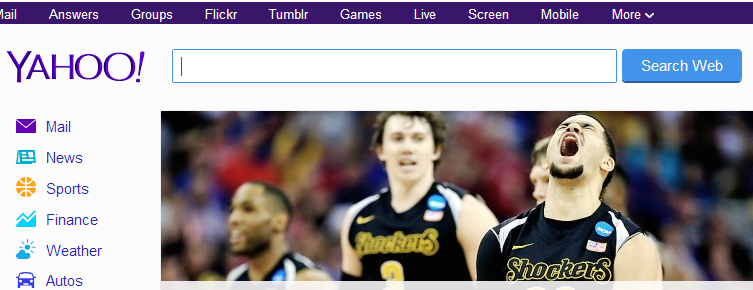 Mail এ ক্লিক করি
Yahoo mail এর window টি খুলবে
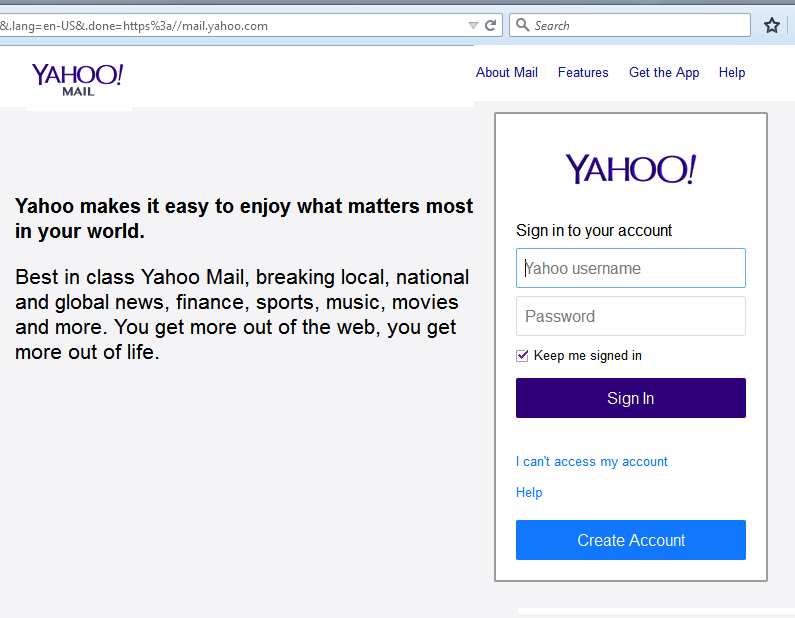 ৩। নতুন একাউন্ট খোলার জন্য নিচে Create New Account এ ক্লিক করি
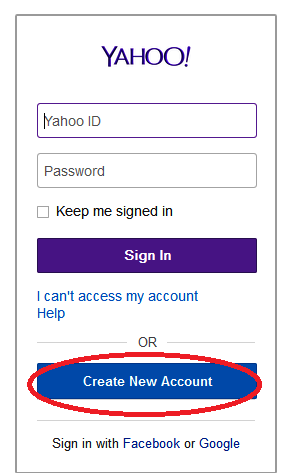 [Speaker Notes: ১৭-১৯ নং স্রাইটের মাধ্যমে একটি নতুন একাউন্ট খুরতে পারবে।]
৪। ফরমটি পূরণ করি
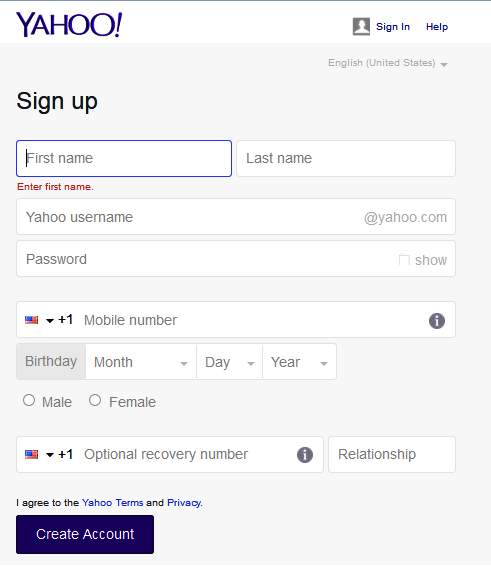 a. নাম
e. জন্ম তারিখ
b. সম্ভাব্য 
ই-মেইল address
c. গোপন Password যা ৮থেকে ৩২ অক্ষরের মধ্যে হবে
d. মোবাইল নং
f. লিঙ্গ/Gender
g. পরিচিত অন্য কোন মোবাইল নম্বর
h. Create Account  এ ক্লিক
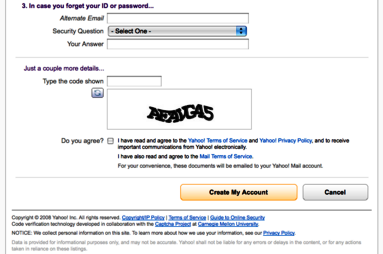 i. অন্য ই-মেইল
j. গোপনীয় প্রশ্ন
প্রশ্নে উত্তর
k. নিচের কোর্ডটি লিখতে হবে
l. একমত হলে এখানে ক্লিক করতে হবে
এভাবে একাউন্টটি Create হল
m. Create My Account  এ ক্লিক
ভিডিওটি মনোযোগ দিয়ে দেখ
[Speaker Notes: ভিডিও প্রদর্শনের মাধ্যমে জ্ঞানটি আরও সমৃদ্ধ হবে।]
একক কাজ
সময়ঃ ৫  মিনিট
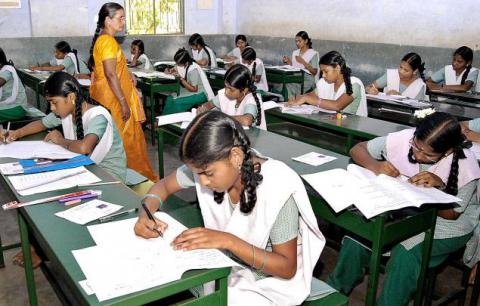 ১। ই-মেইল ঠিকানা খোলার  ধাপগুলো লেখ।
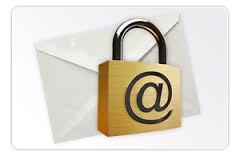 গোপনীয়তা রক্ষা করা যায়
পাসওয়ার্ডের বৈশিষ্ট্য
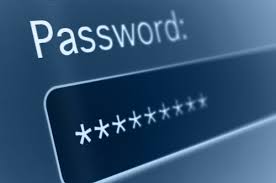 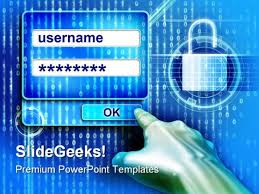 MO92sh_h.
ABIR ROMAN
A9BXsEm+
AZmn4500@2d
পাসওয়ার্ডের ক্ষেত্রে ইংরেজি বড় ও ছোট হাতের অক্ষর আলাদা বর্ণ হিসেবে বিবেচিত  হয়
পাসওয়ার্ডের দৈঘ্যসীমা হবে ৬ থেকে ৩২ বর্ণের মধ্যে
কোন ব্যক্তি বা স্থানের নাম বা ইয়াহু আইডি 
পাসওয়ার্ড ব্যবহার করা উচিত নয়
পাসওয়ার্ড সুরক্ষিত করতে ছোট ও বড় হাতের বর্ণ, 
সংখ্যা ও বিশেষ ক্যারেকটর ব্যবহার করা হয়
ই-মেইল পাঠাতে অবশ্যই যা প্রয়োজন
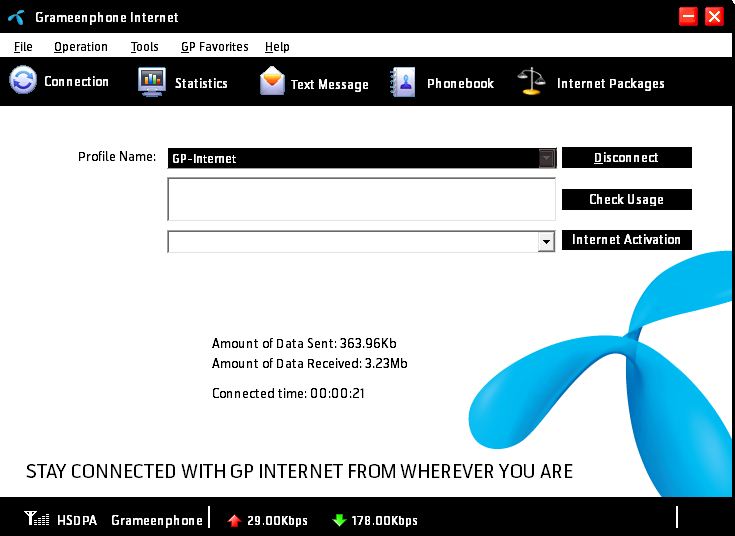 motiarjess@gmail.com
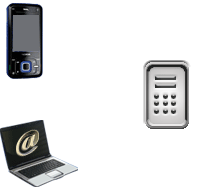 ৩। ই-মেইল ঠিকানা
১। কম্পিউটার বা আইসটি যন্ত্র
২। ইন্টারনেট সংযোগ
ই-মেইল পাঠানোর প্রক্রিয়া
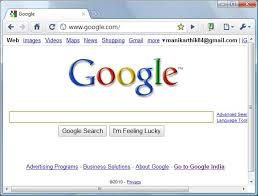 ১। ই-মেইল ঠিকানা অনুযায়ী ব্রাউজার ওপেন কর
[Speaker Notes: শিক্ষক ব্যবহারিক কাজ শুরু করবেন। শিক্ষার্থীরা বাস্তবজ্ঞান অর্জন করবে।]
Mozilla Firefox
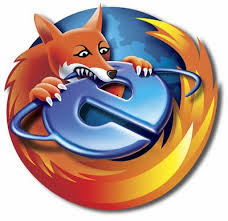 পূর্বের ন্যায় Mozilla Firefox ব্যবহার করে Yahoo mail এর window টি open করি।
[Speaker Notes: শিক্ষক ব্যবহারিক কার্যক্রম পরিচালনা করবেন। শিক্ষার্থী বাস্তবজ্ঞান অর্জন করবে।]
২। Mail এ ক্লিক কর
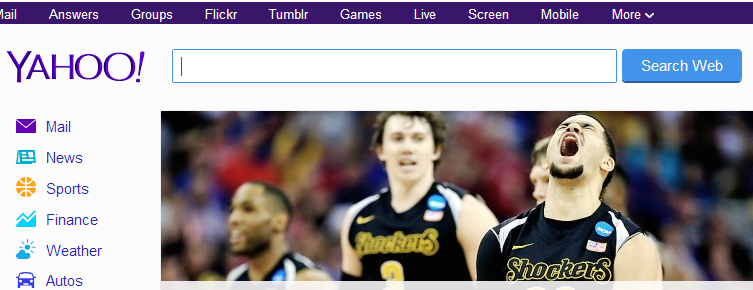 ৩। Yahoo ID বক্সে ই-মেইল ঠিকানা টাইফ কর
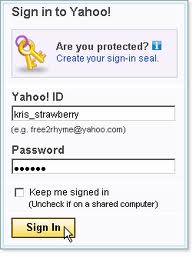 ৪। Passwordবক্সে পাসওয়ার্ড টাইপ কর
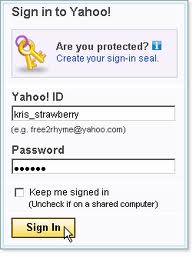 ৫। Sing In এ ক্লিক কর
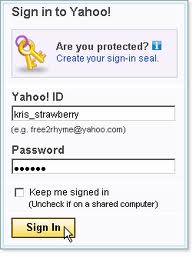 ৬। ইয়াহু মেইলে প্রবেশ করে মেইল লেখার জন্য “Compose” ক্লিক কর
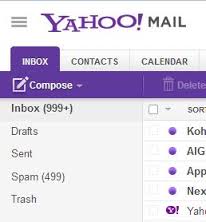 যার কাছে পাঠাতে চাও তার ঠিকানা To তে লেখ
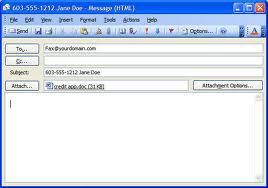 কাউকে কপি দিতে চাইলে তার ঠিকানা Cc তে লেখ
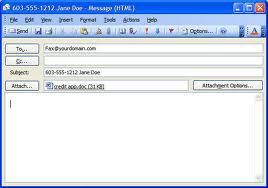 চিঠির বিষয় Subject এর ঘরে লেখ
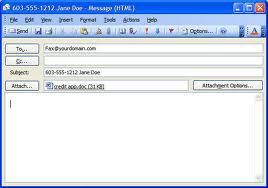 নিচের সাদা জায়গায় চিঠি লেখ
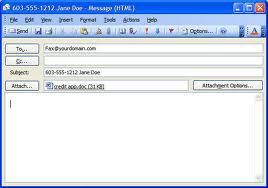 Send এ ক্লিক করলে মেইলটি চলে যাবে
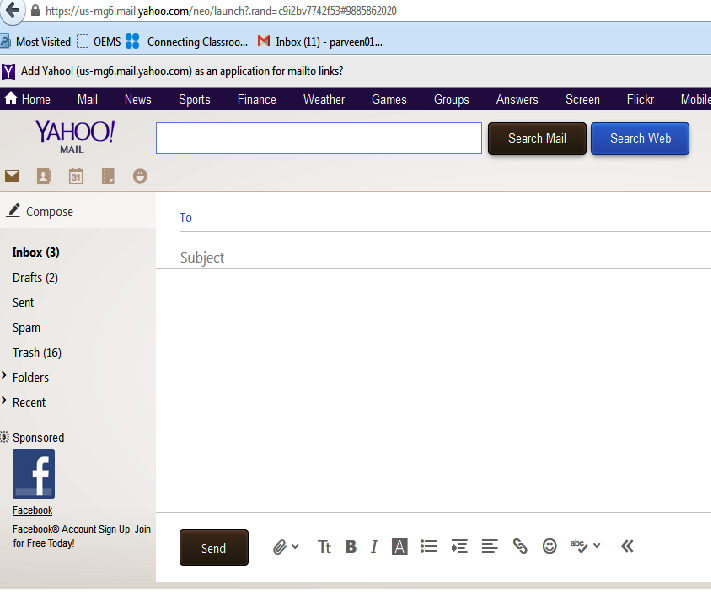 Sign Out  করে মেইল একাউন্ট থেকে বের হও
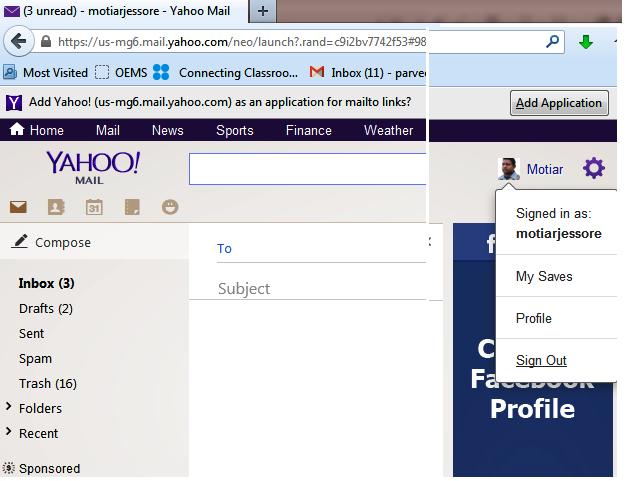 জোড়ায় কাজ
সময়ঃ ১০ মিনিট
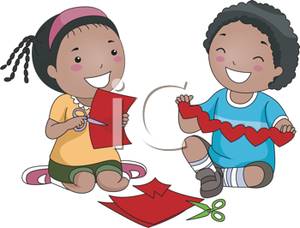 তোমার বন্ধুর নিকট একটি ই-মেইল পাঠাও
মূল্যায়ন
১। ই-মেইল কী?
.২। ই-মেইলের দুটি গুরুত্ব বল।
৩। ই-মেইলের পাসওয়ার্ডটি কত অক্ষরের মধ্যে দিতে হবে?
৪। ই-মেইল খুলতে কি কি যন্ত্রের প্রয়োজন চিত্র সহ উল্লেখ কর।
বাড়ির কাজ
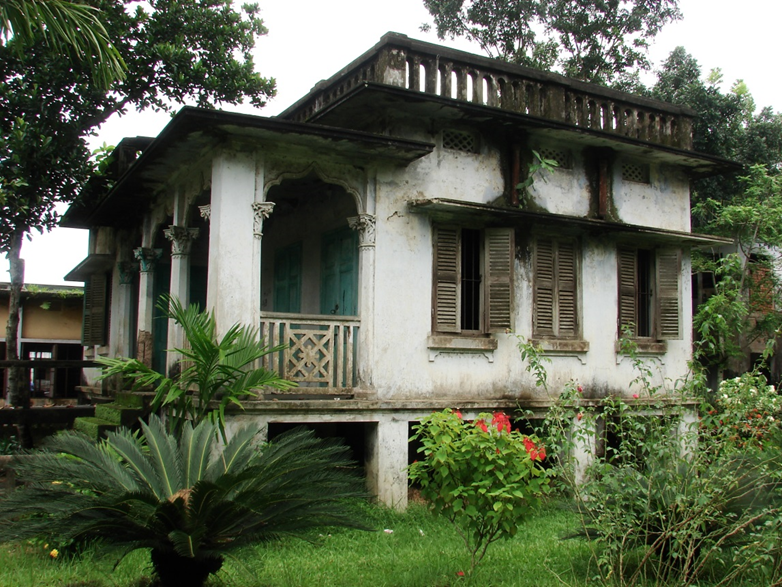 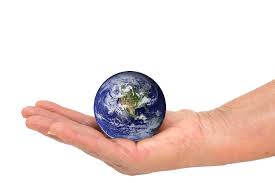 “এখন পৃথিবীর যেকোন স্থানে যোগাযোগ যেন মানুষের হাতের তালুতে”-ব্যাখ্যা কর।
সবাইকে ধন্যবাদ
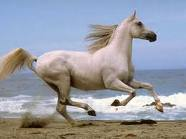